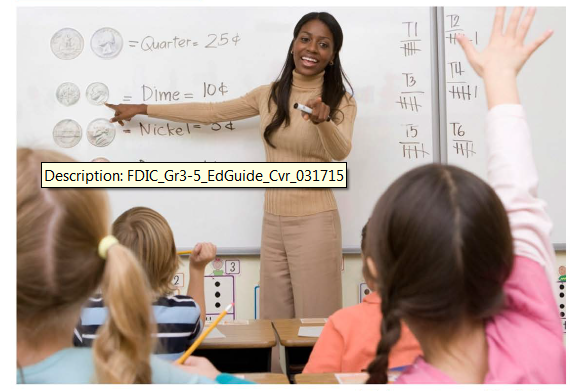 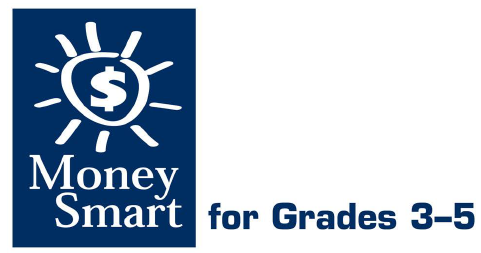 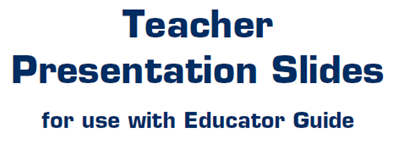 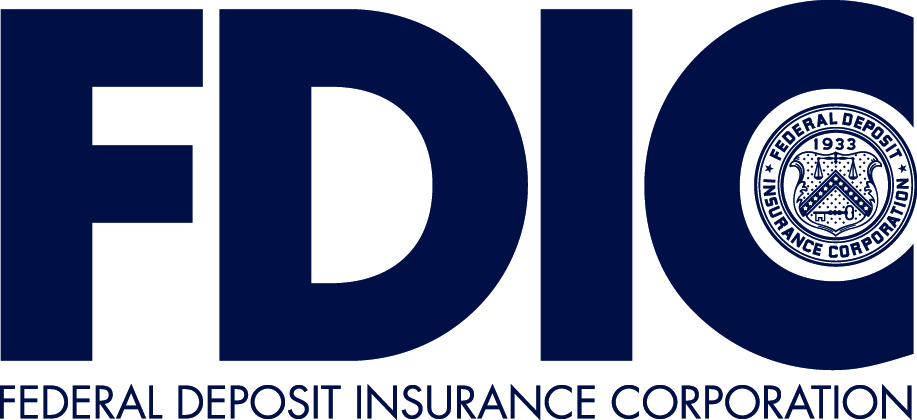 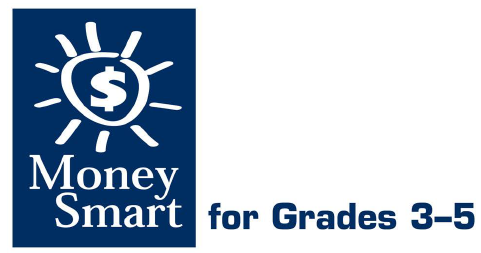 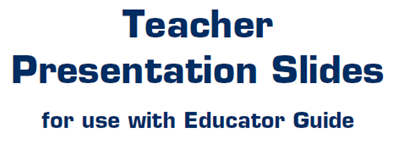 LEVEL 2, LESSON 7
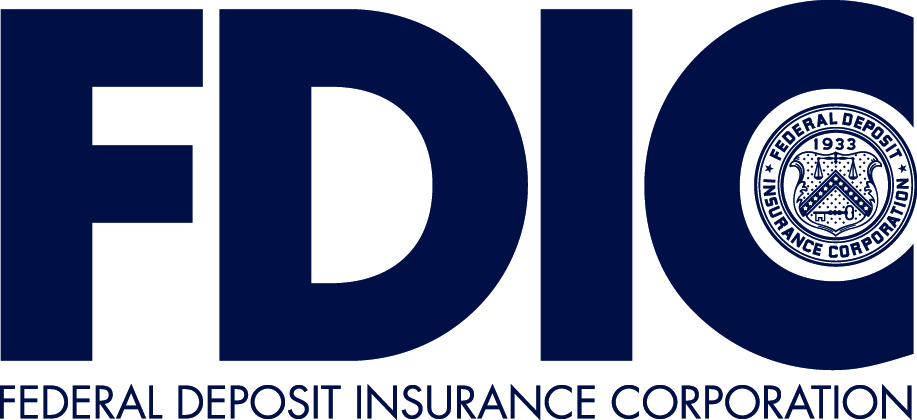 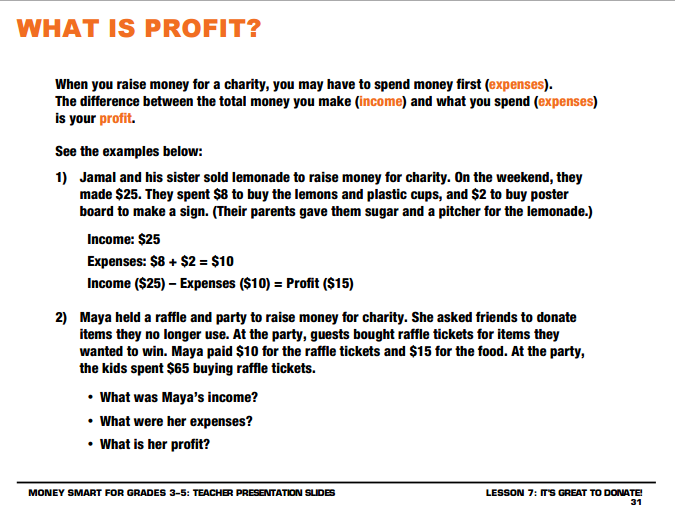 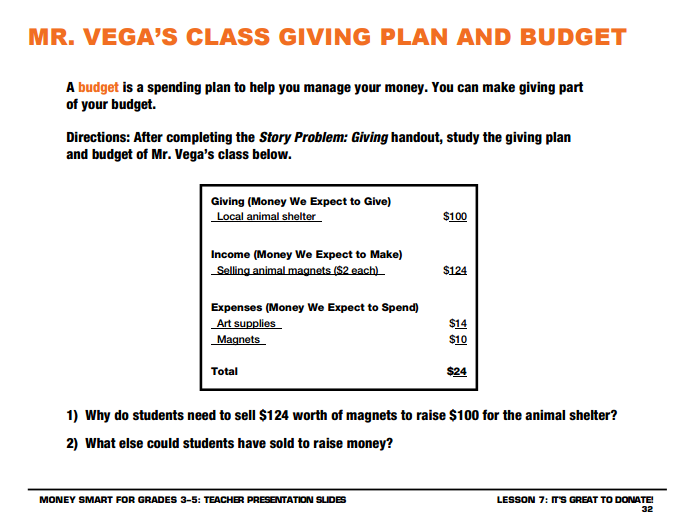 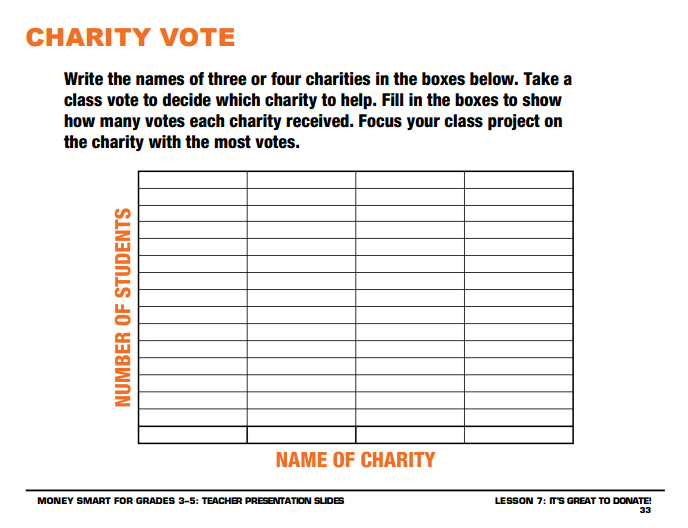 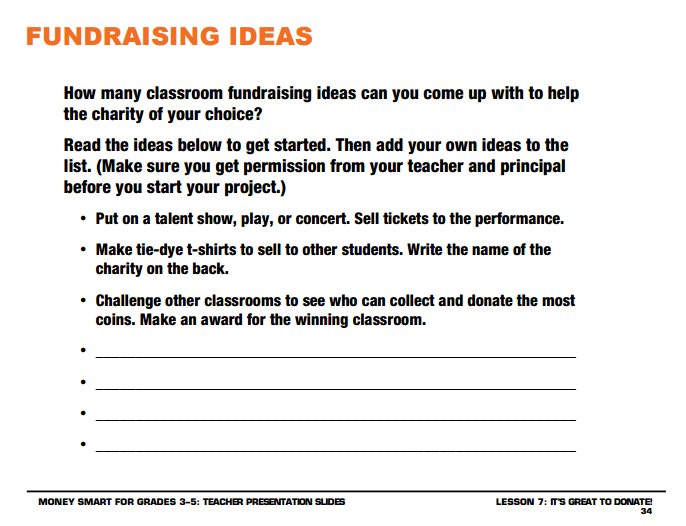 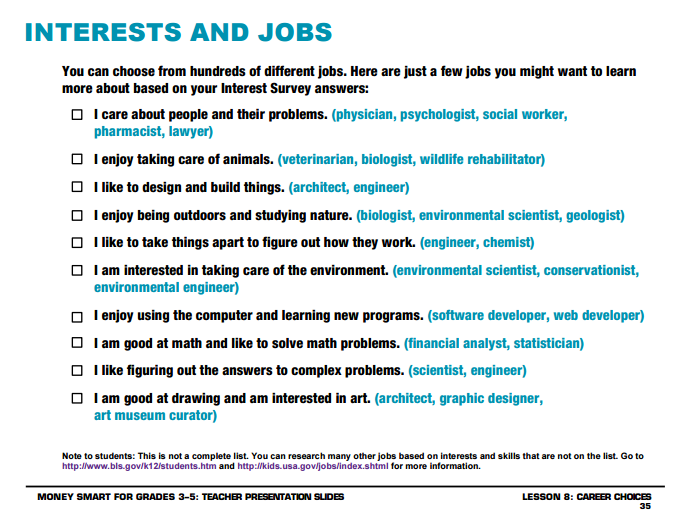 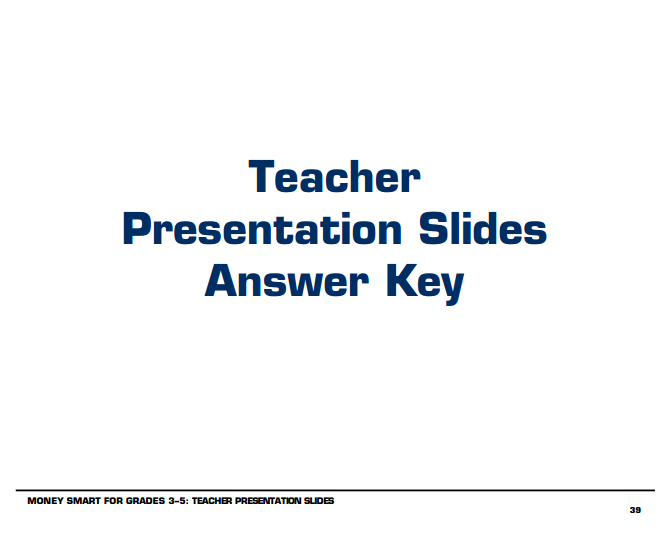 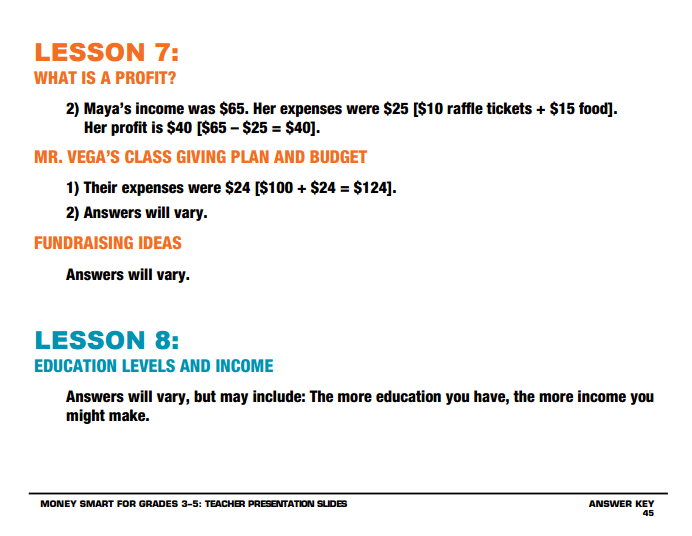